Câu hỏi. Trong các nhóm chất sau đây nhóm chất nào là vật liệu, nhóm chất nào không phải là vật liệu:
A. Sắt, thép, đồng, nhôm.
B. Đất sét, mủ cao su, nhựa.
C. Thủy tinh, cát, đá, xi măng.
D. Xăng, dầu hỏa, củi khô, cồn, gas.
D. Xăng, dầu hỏa, củi khô, cồn, gas.
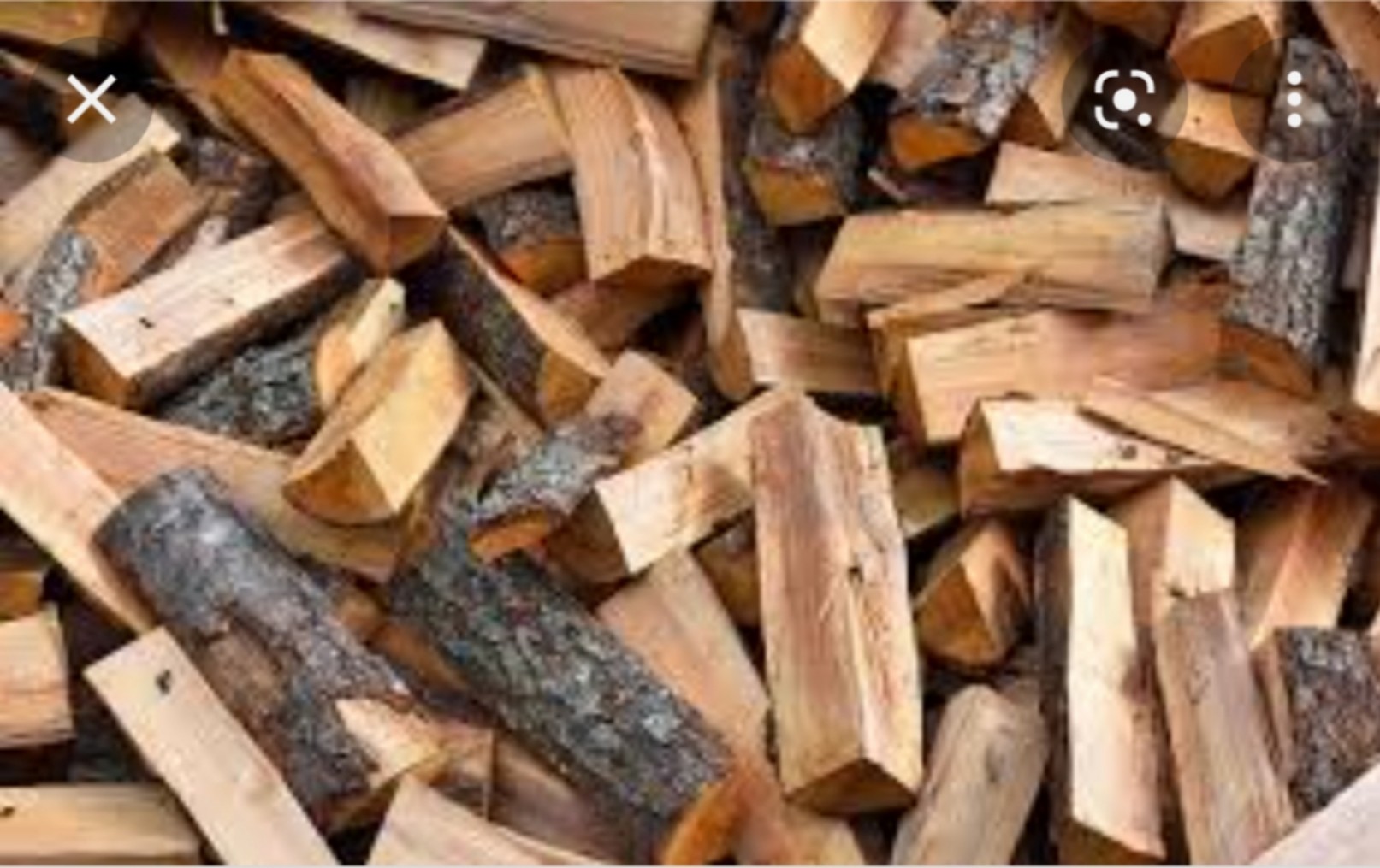 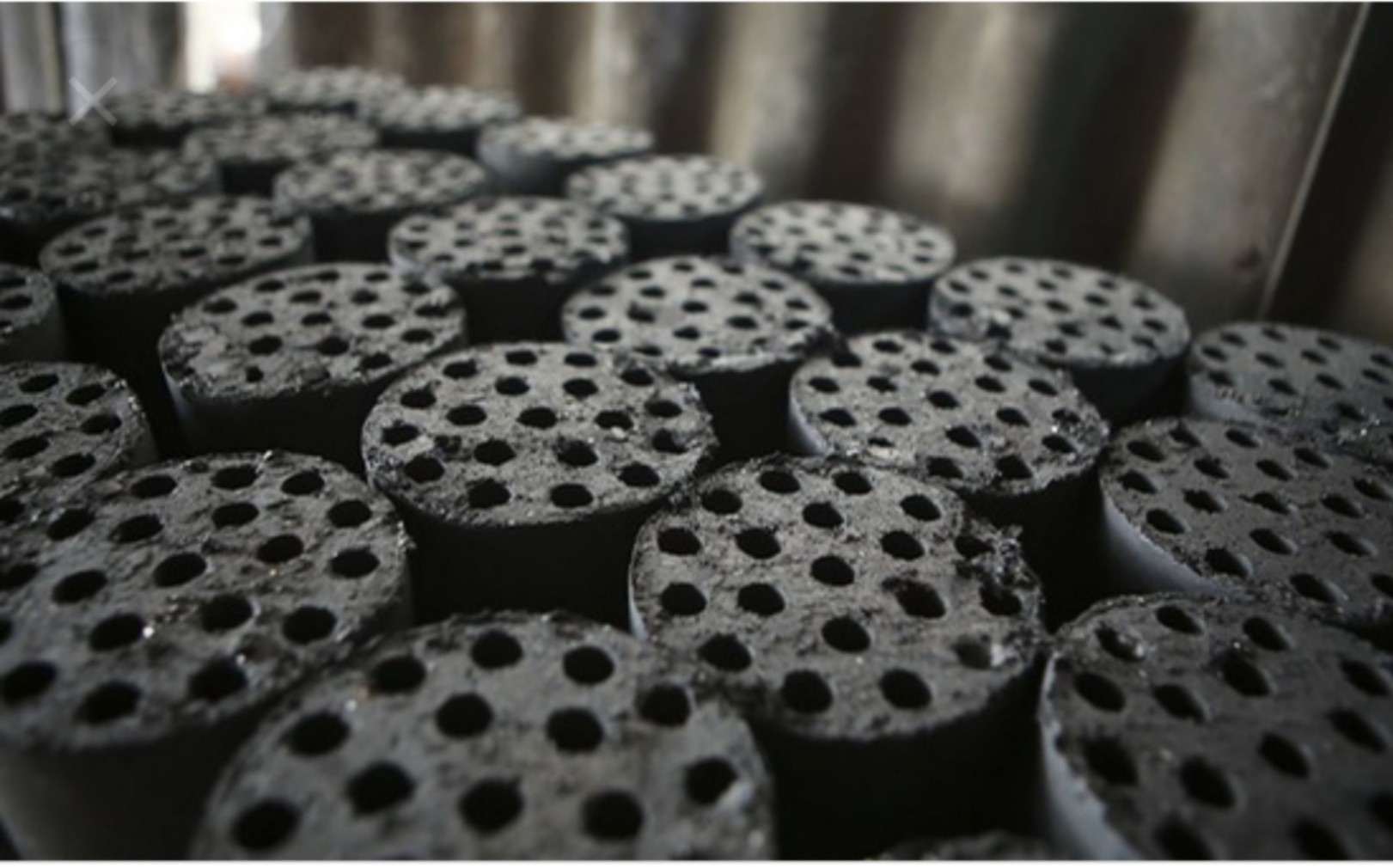 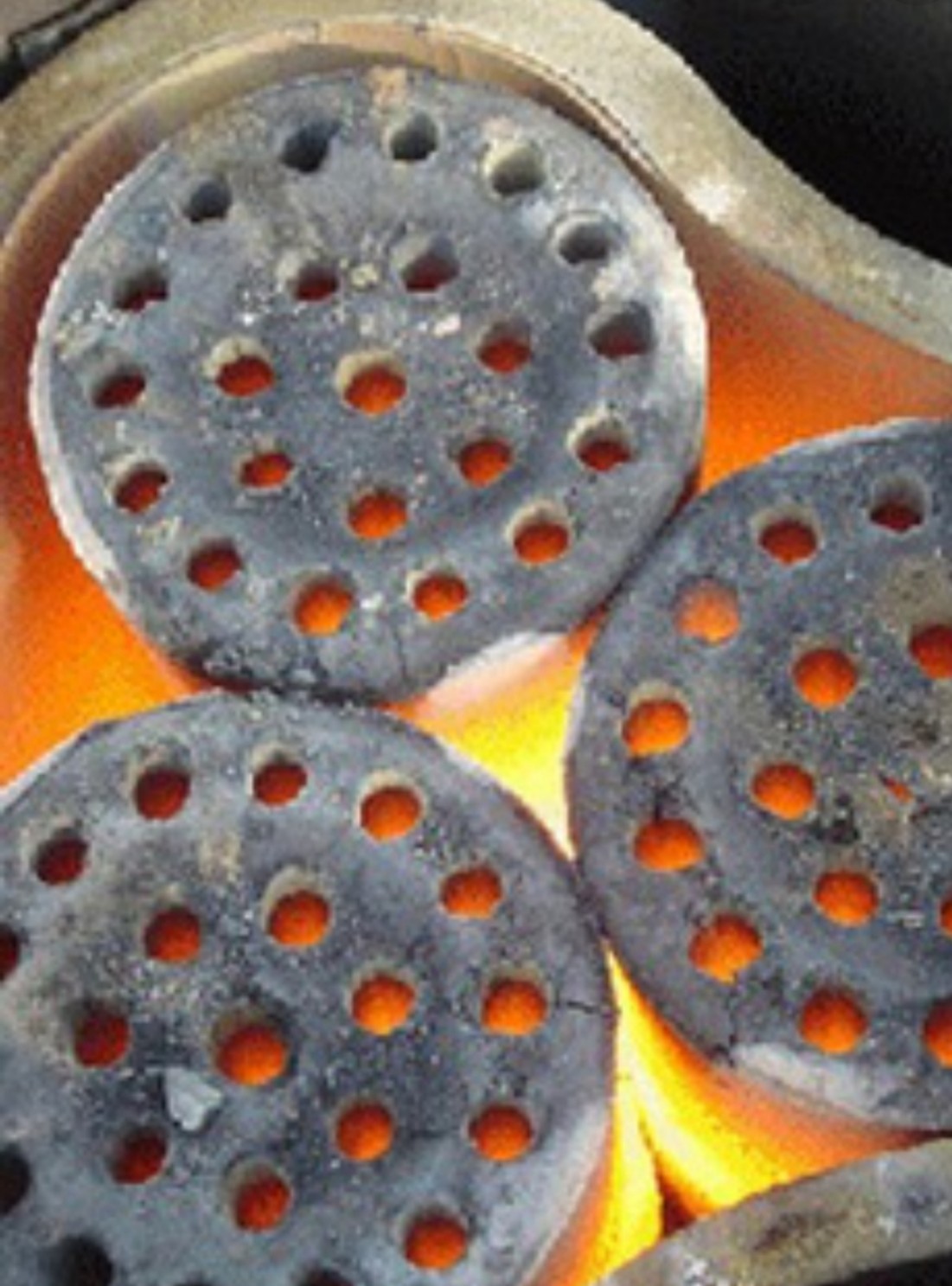 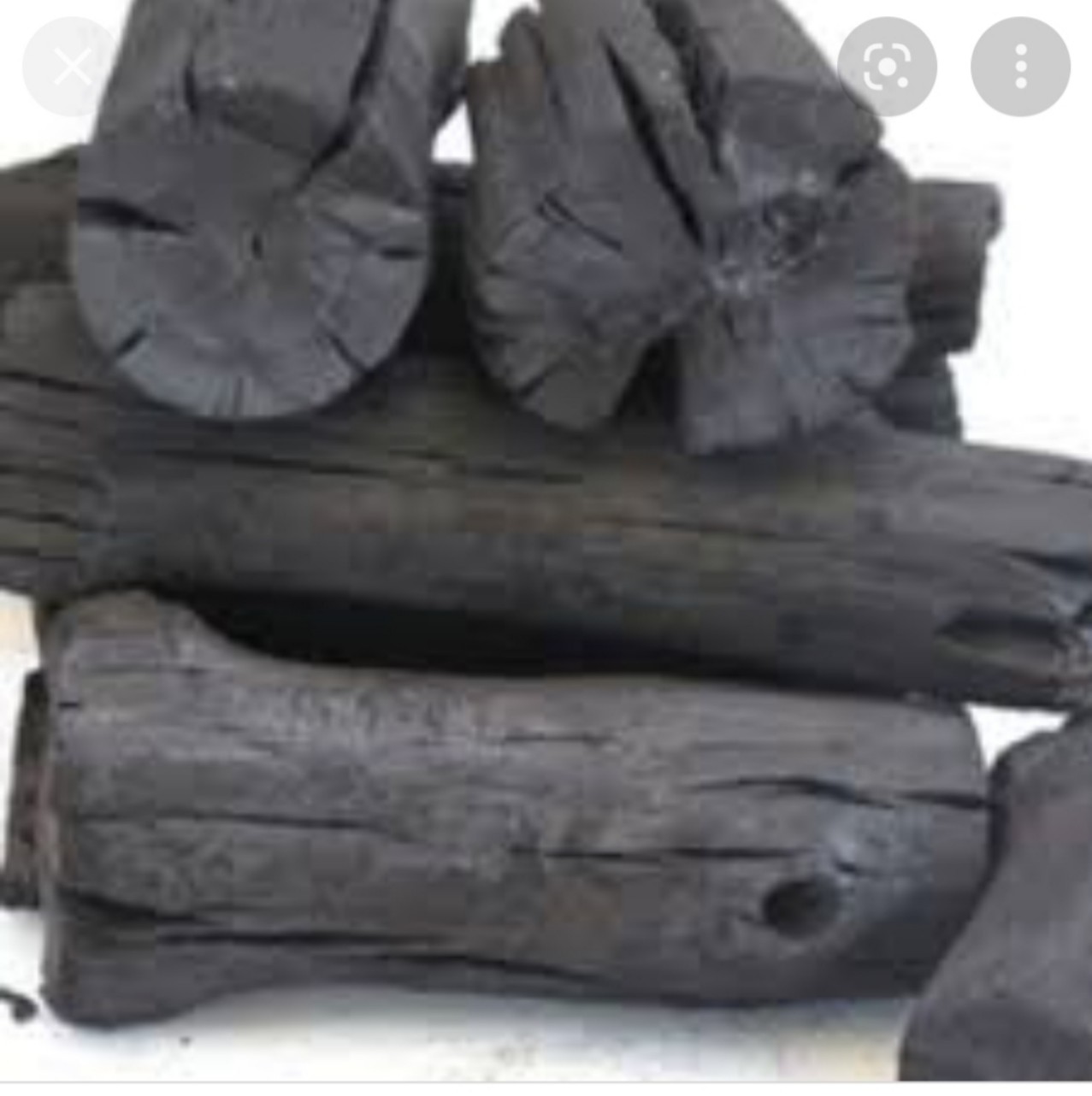 2
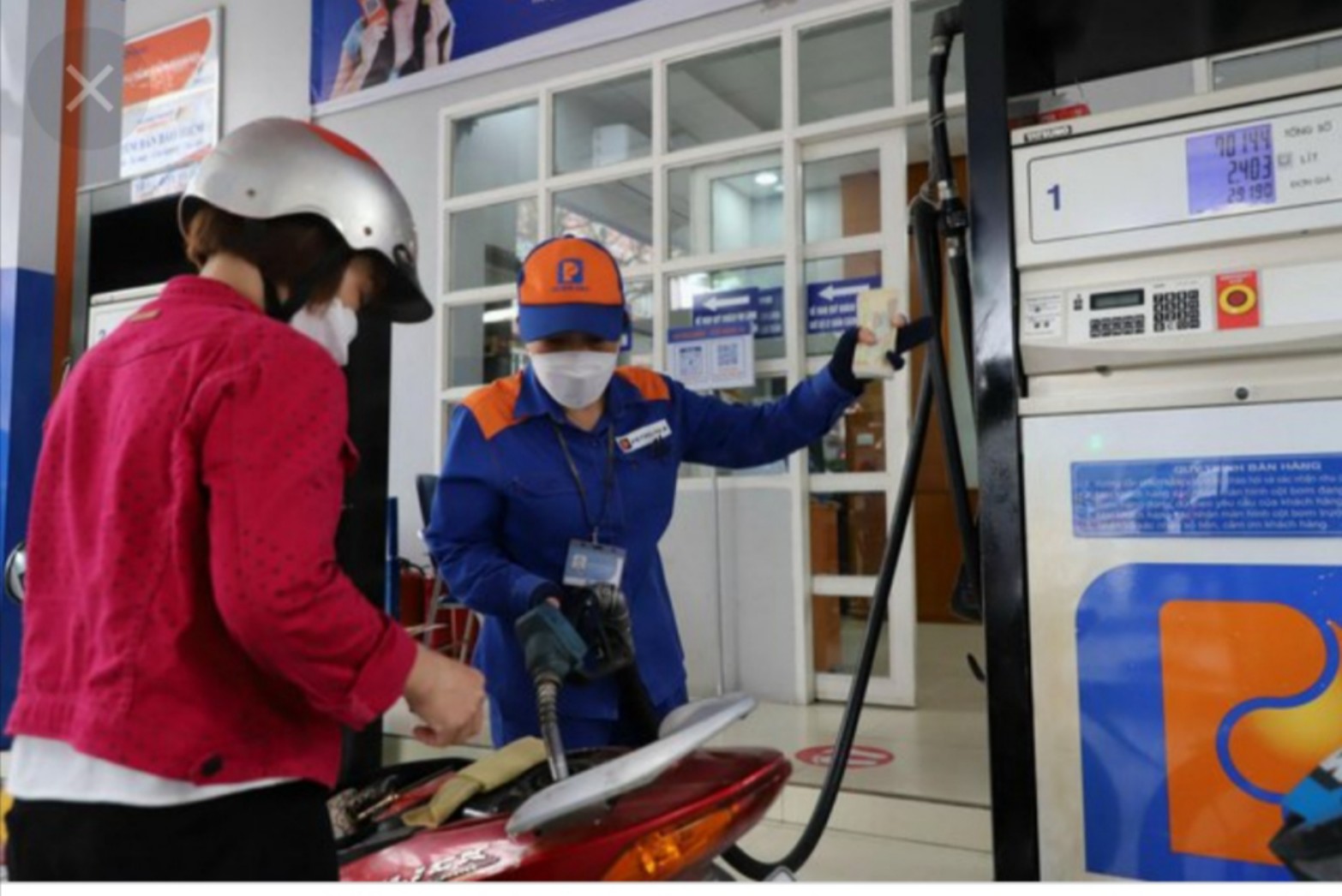 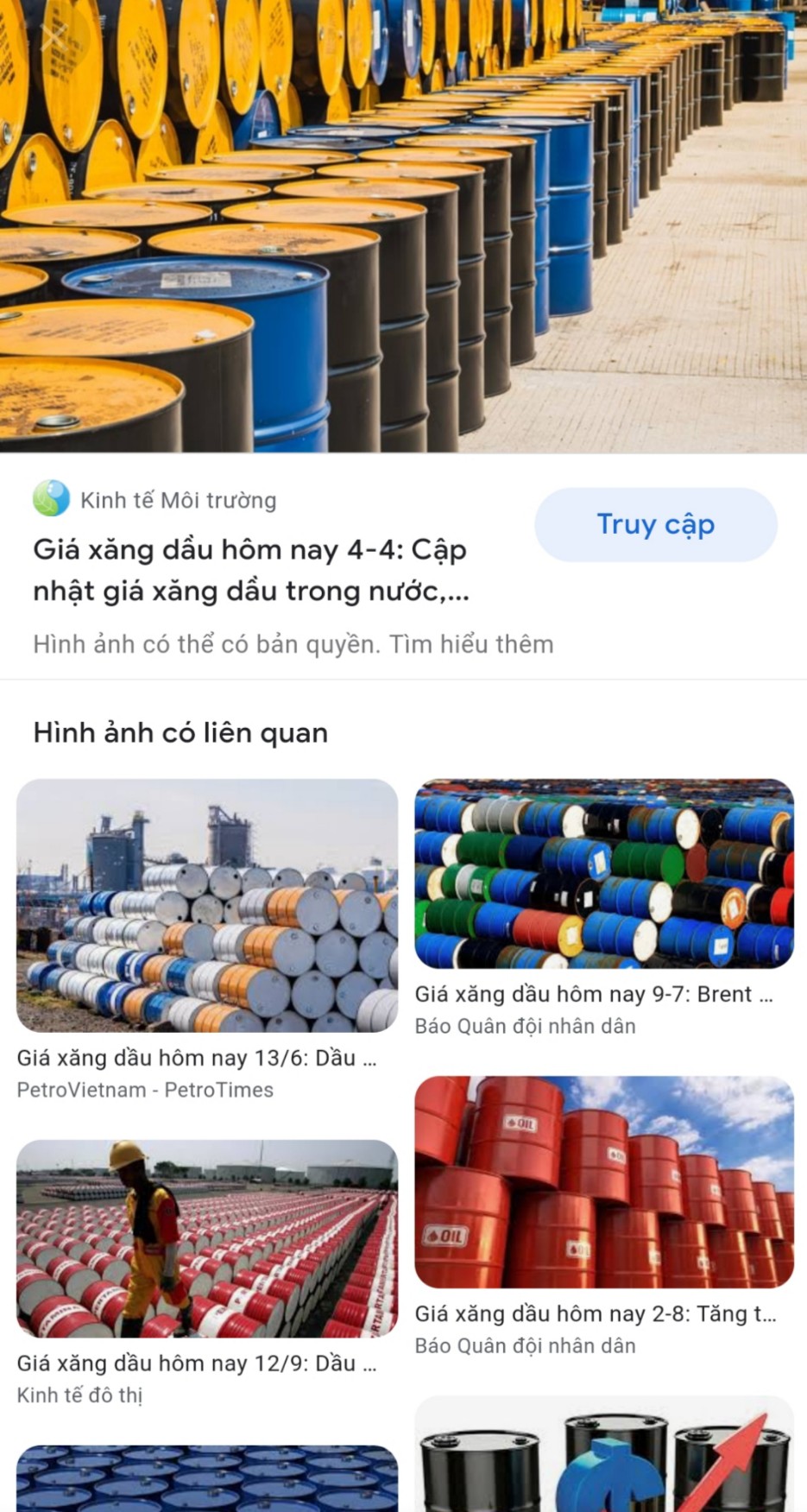 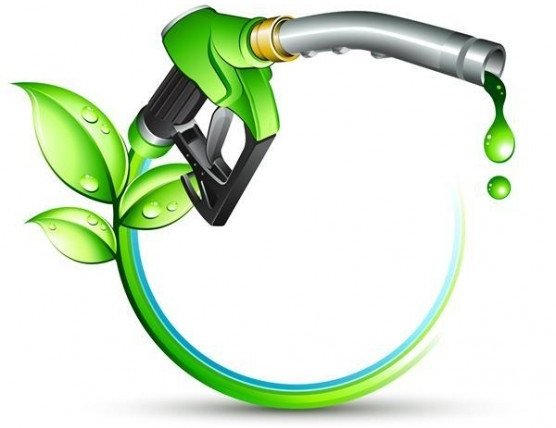 3
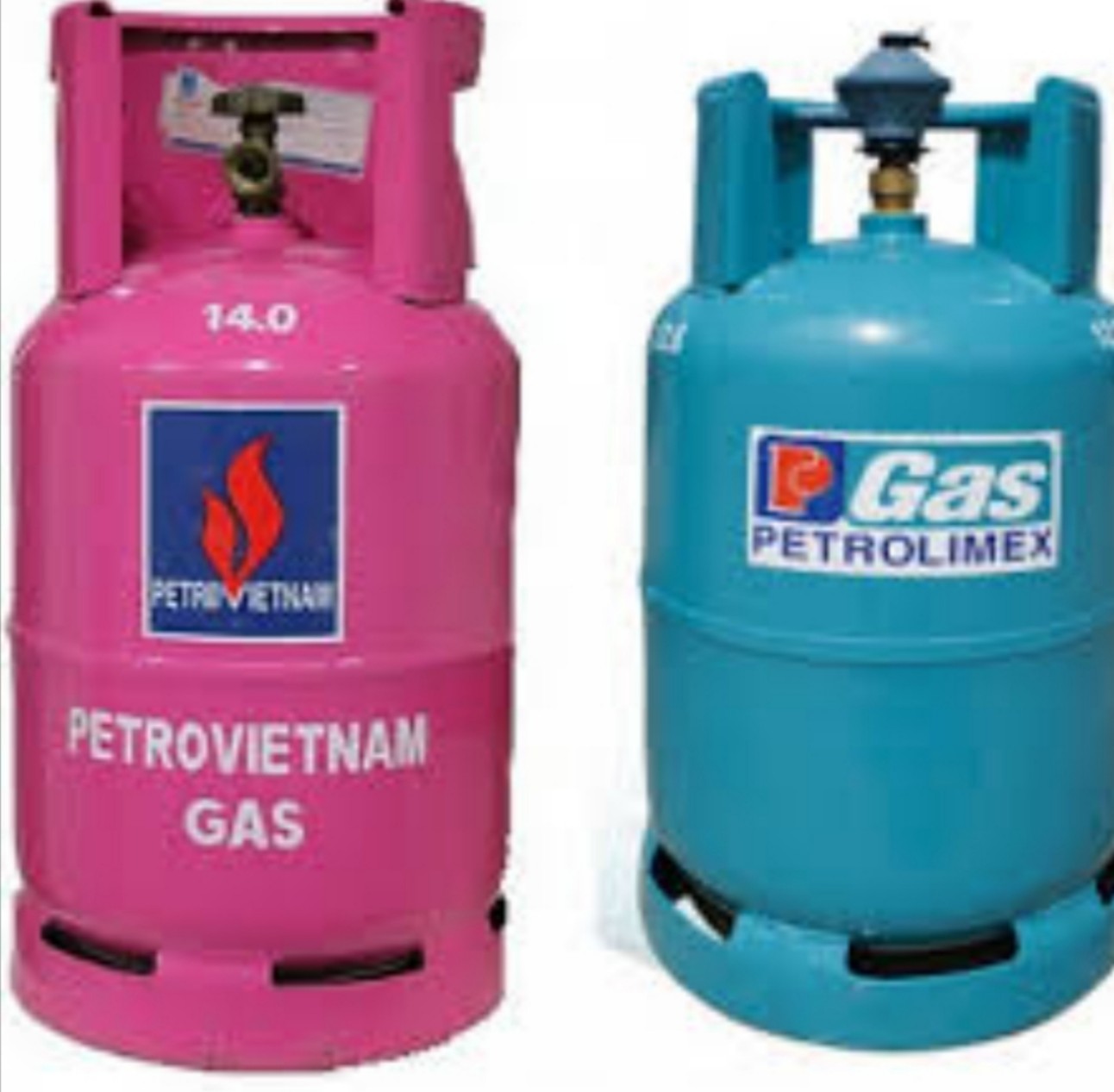 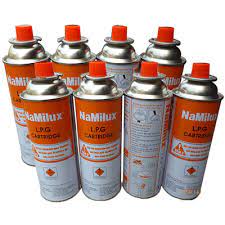 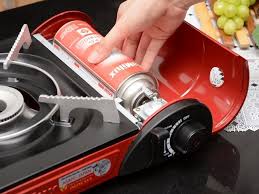 4
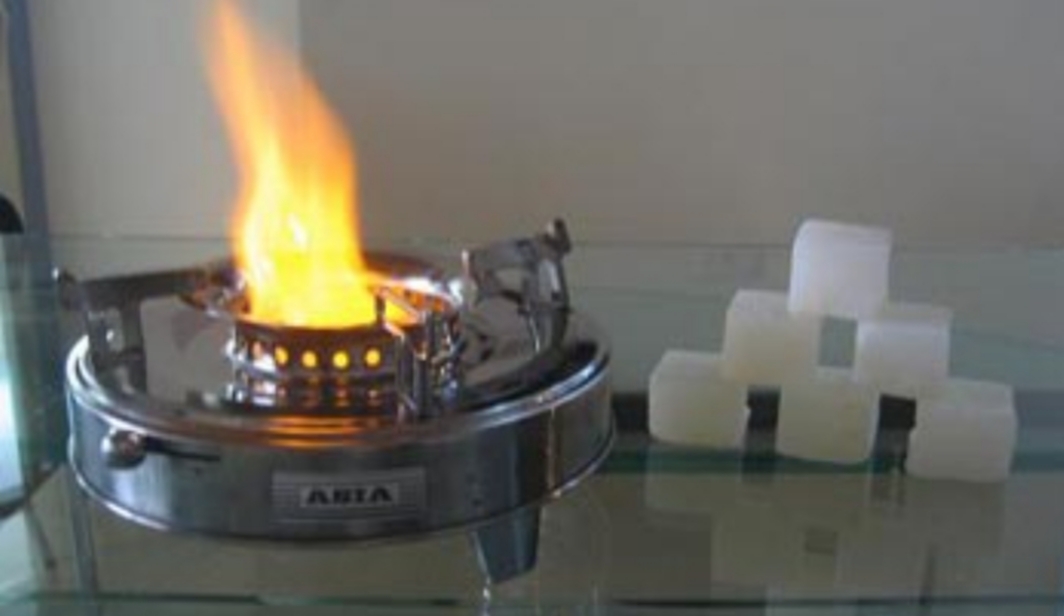 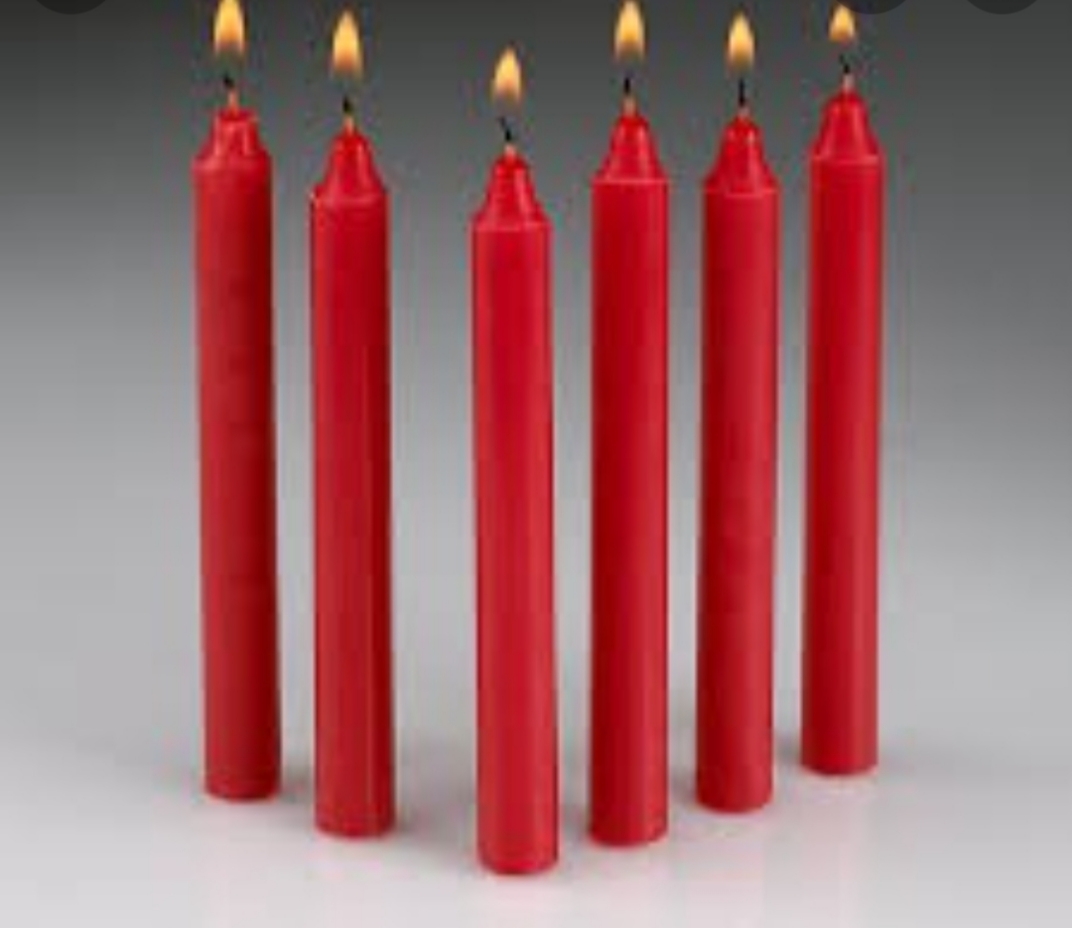 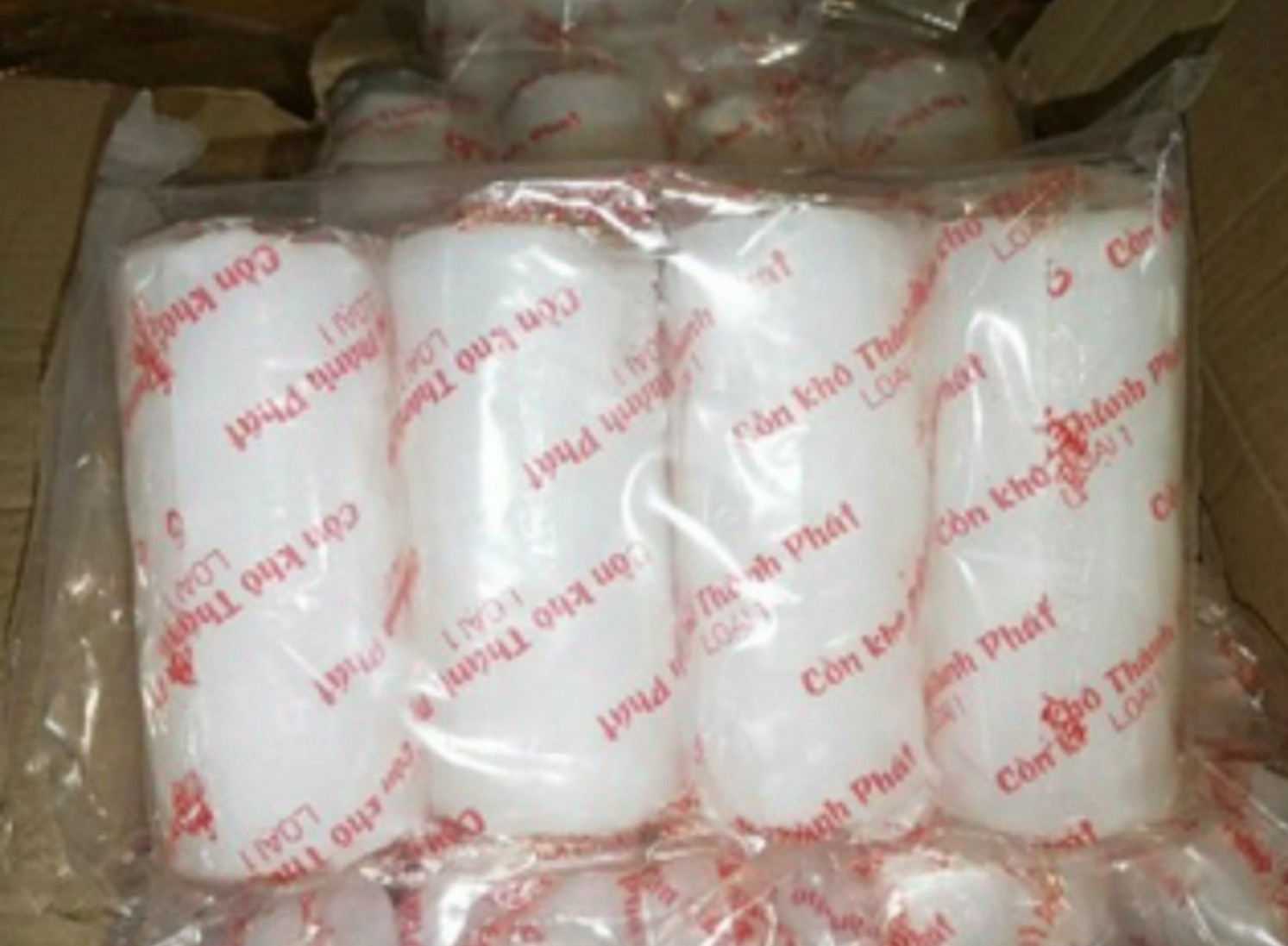 5
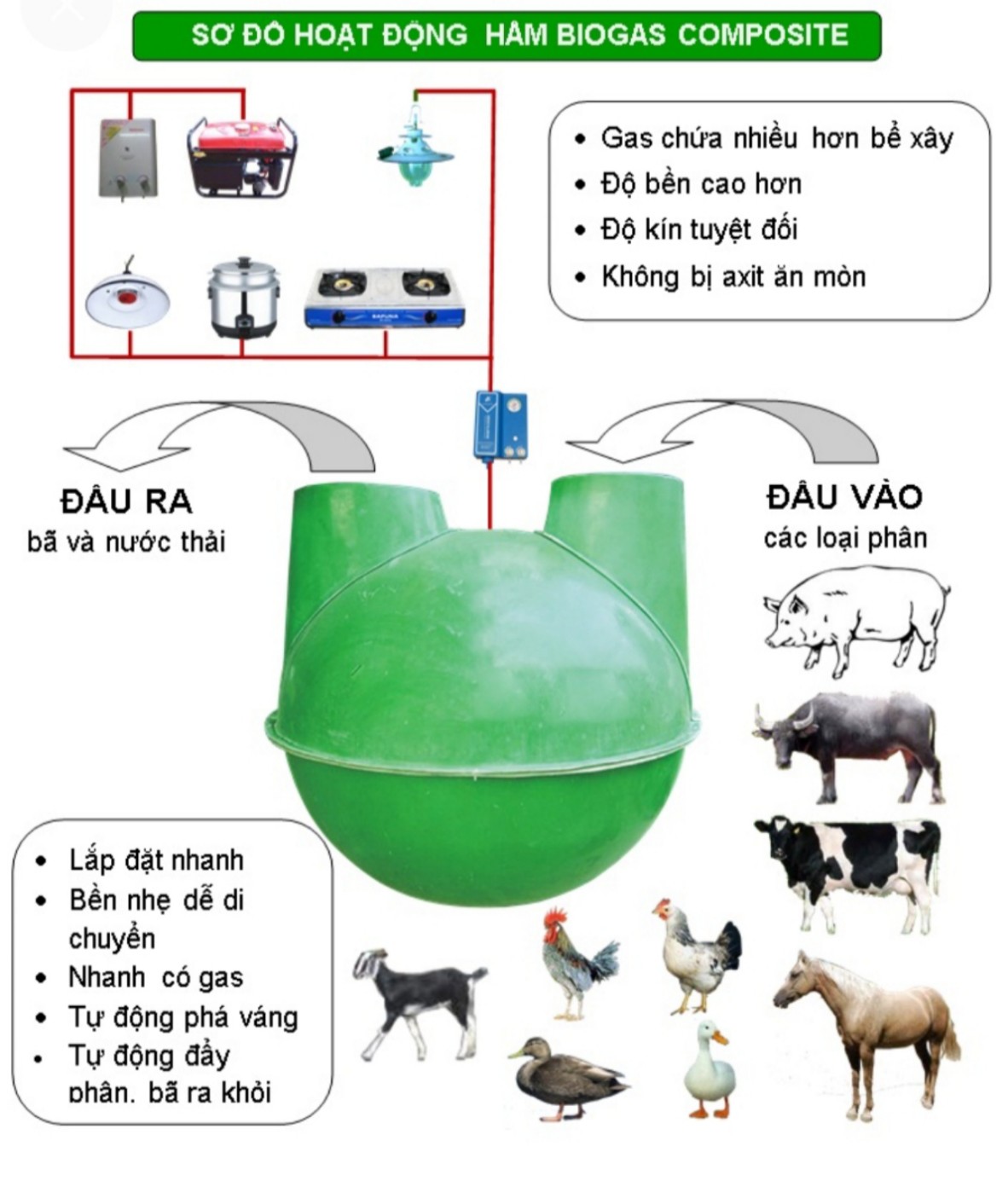 6
Nhiên liệu hạt nhân
Nhiên liệu hóa thạch
Dựa vào 
nguồn gốc và mục đích
Nhiên liệu tái tạo
Nhiên liệu không 
tái tạo
Nhiên liệu sinh học
7
Bảng 12.1 Một số tính chất và ứng dụng của nhiên liệu thông dụng
Rắn(s)
Rắn(s)
Lỏng(l)
Khí(g)
Rất dễ 
cháy
Rất dễ 
cháy
Dễ cháy
Dễ cháy
Chạy 
động
Cơ xe...
Nấu cơm, canh, rau...
Nấu cơm, canh, rau...
Nấu nước,
Bún, phở...
8
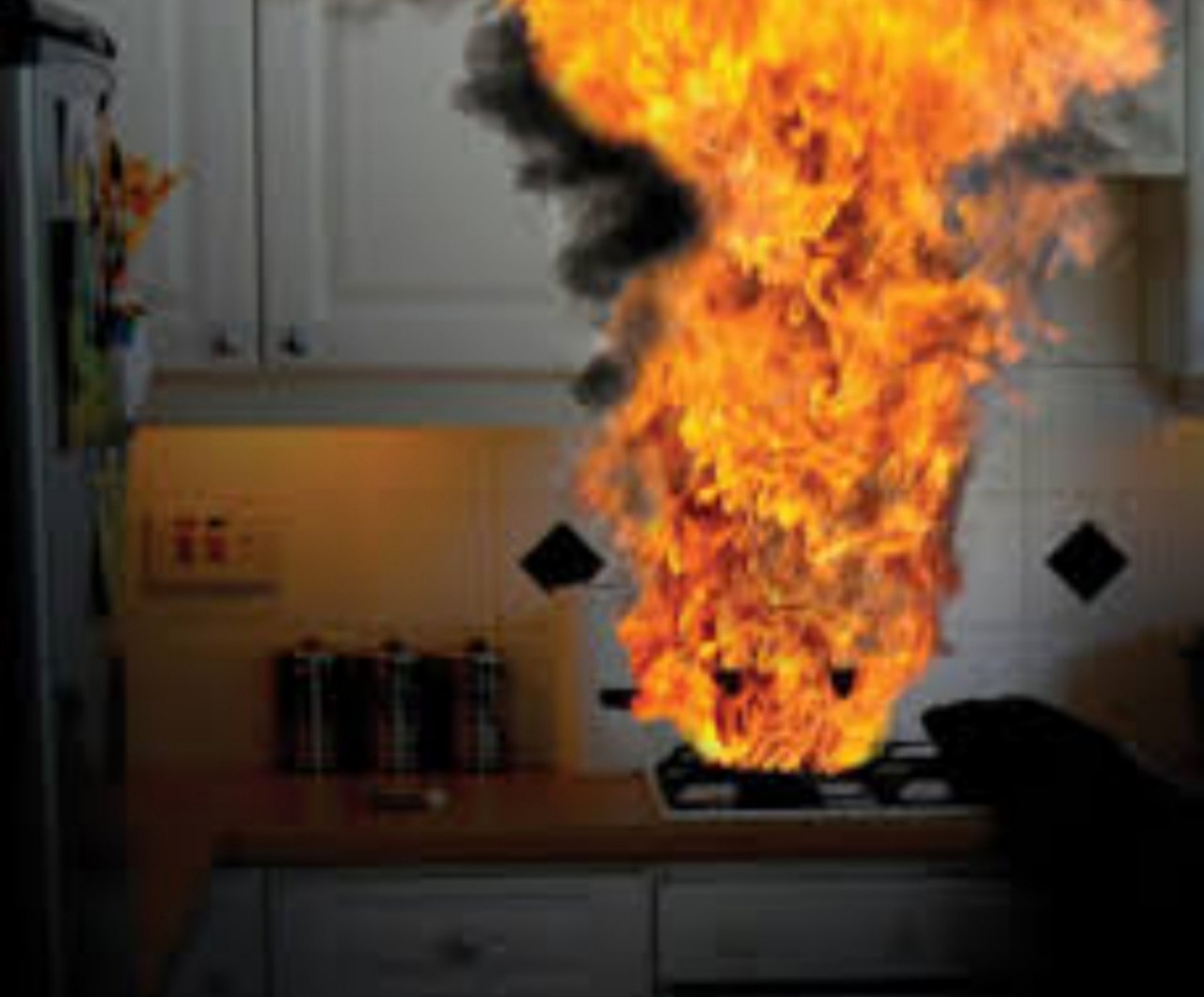 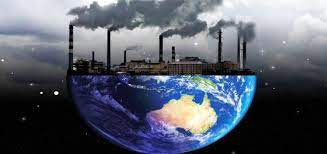 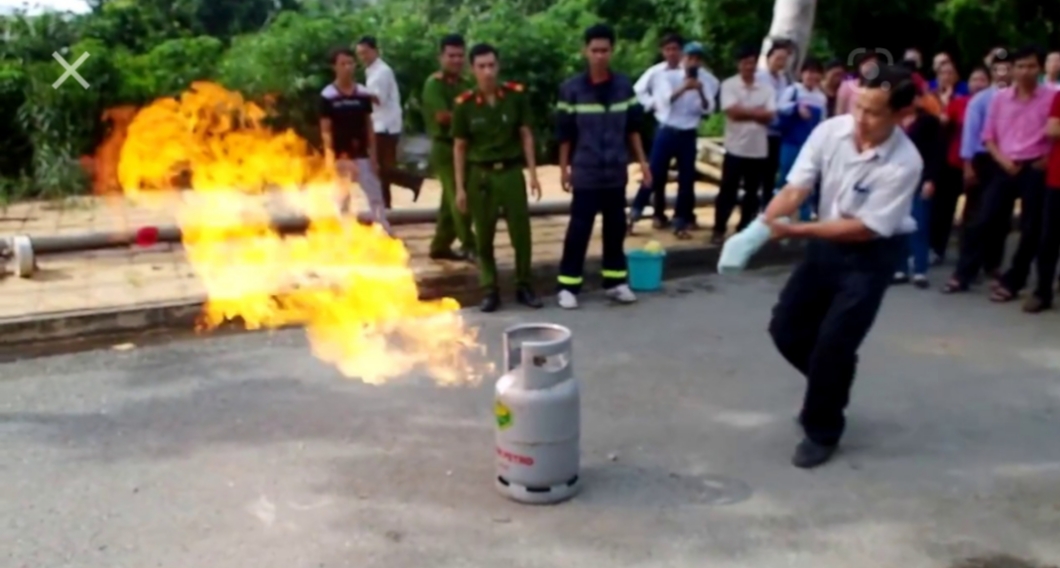 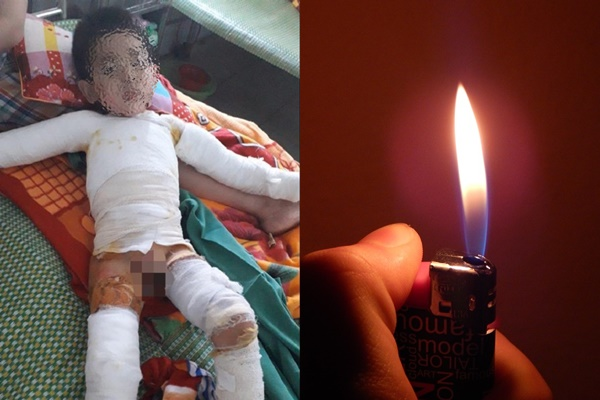 9
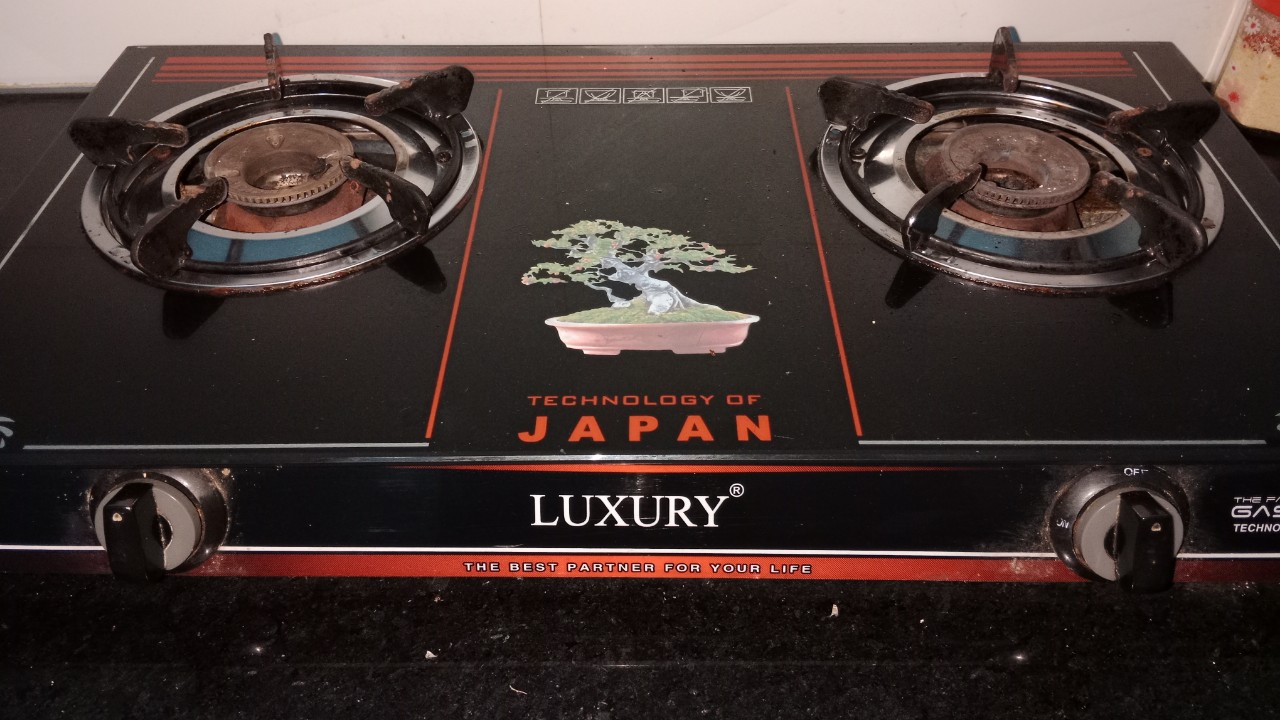 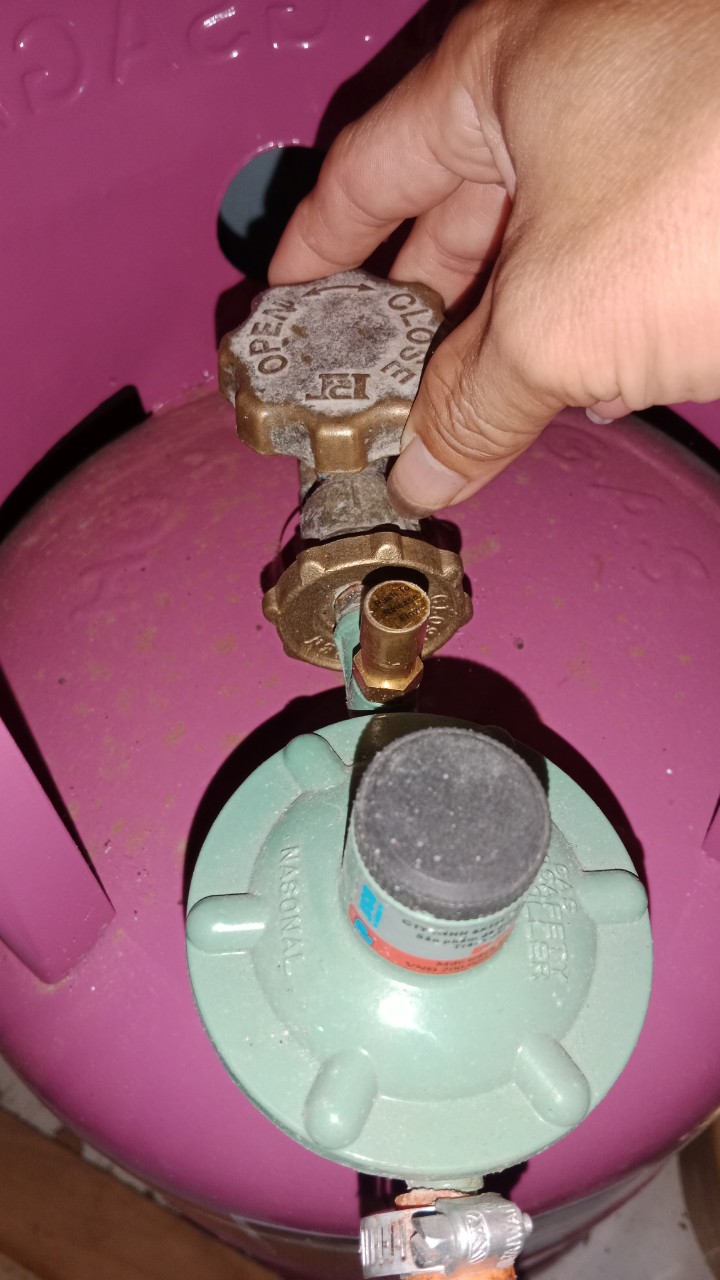 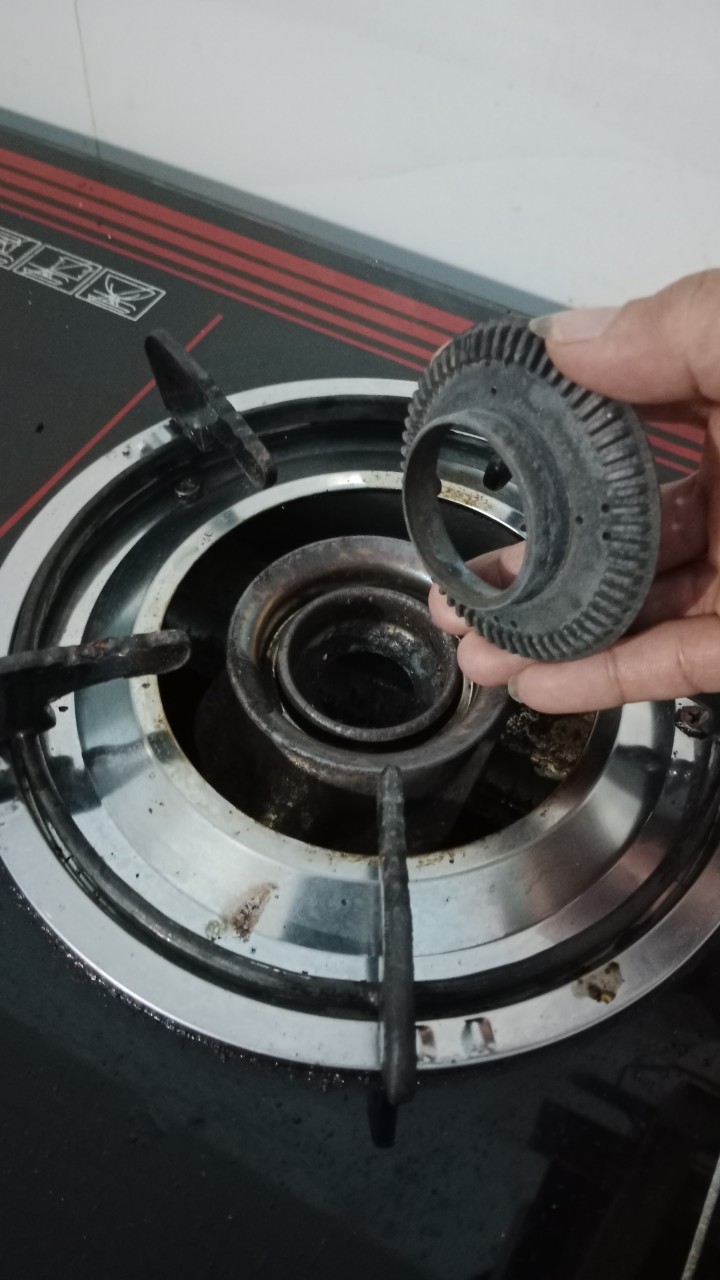 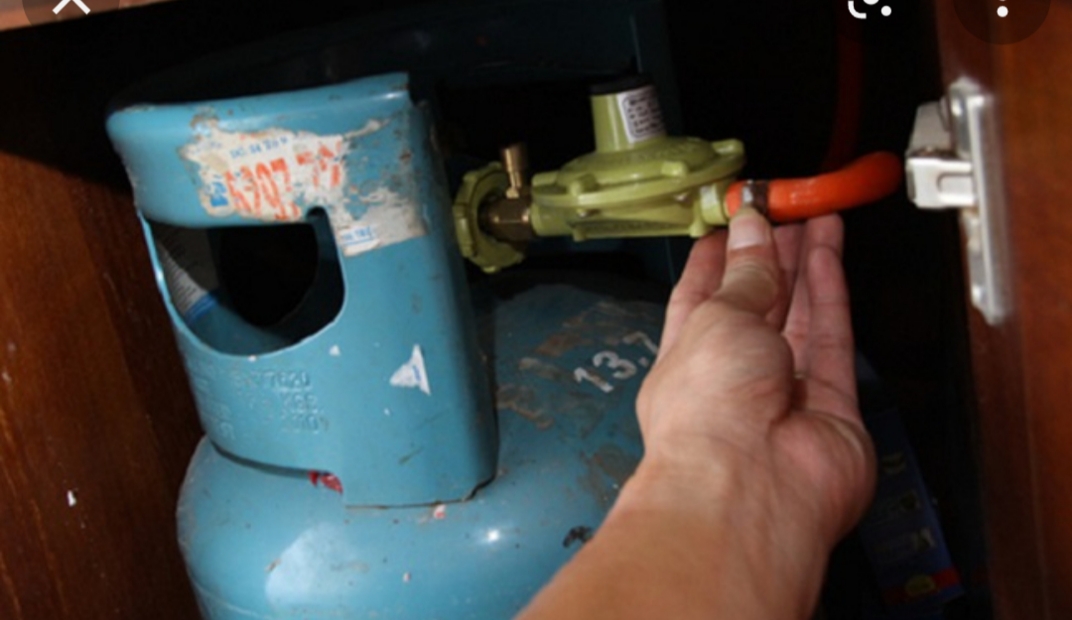 10
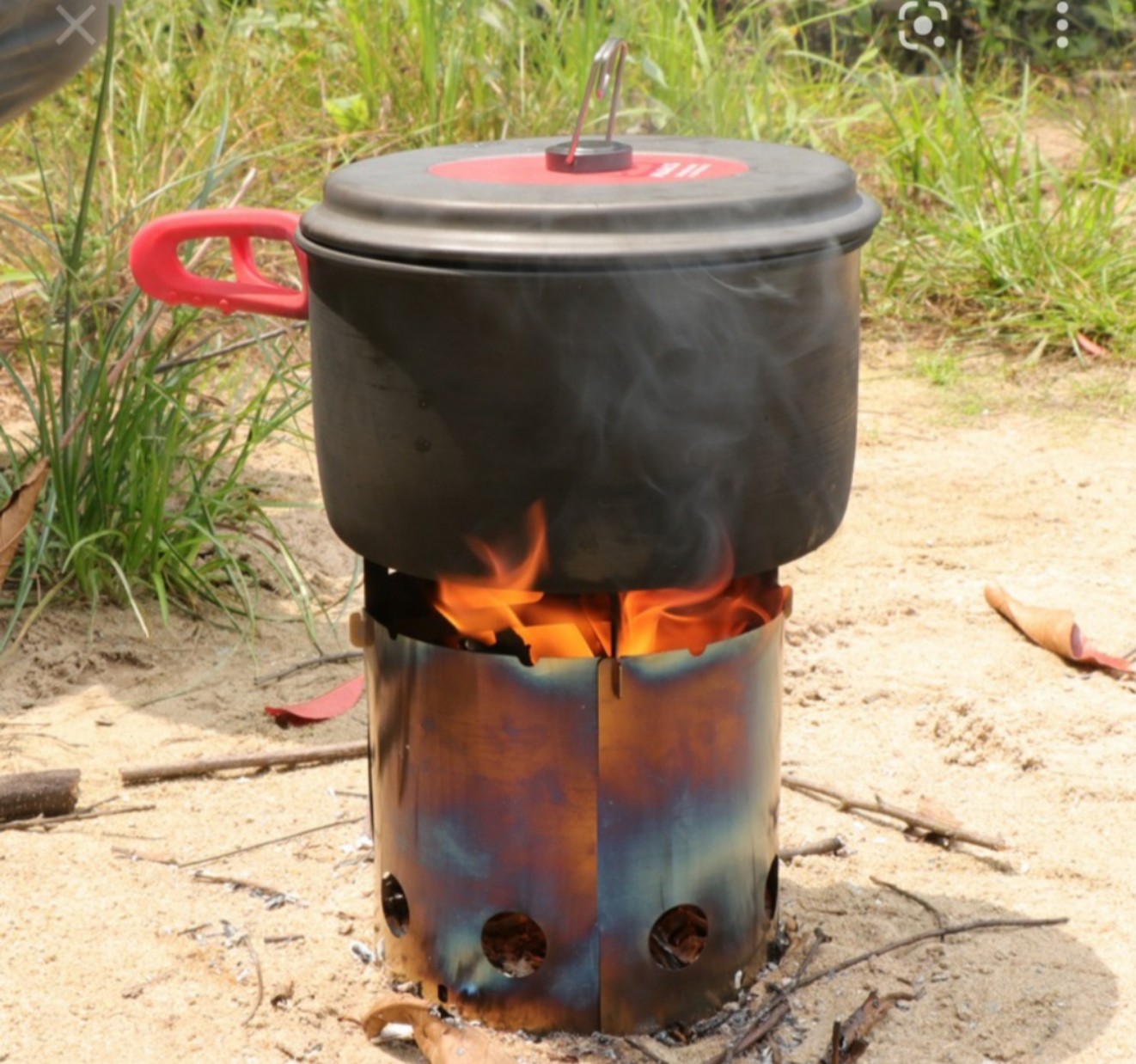 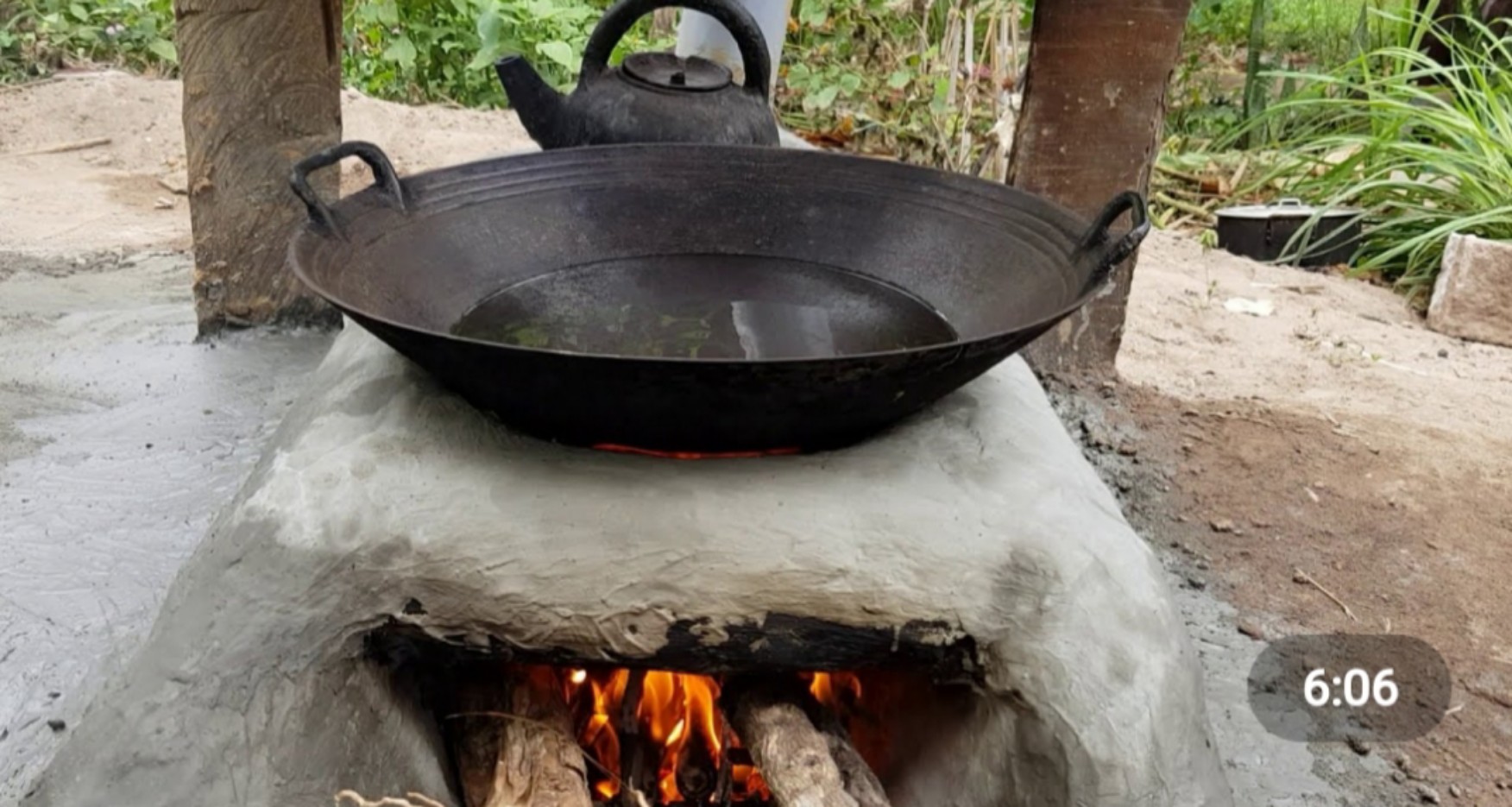 11
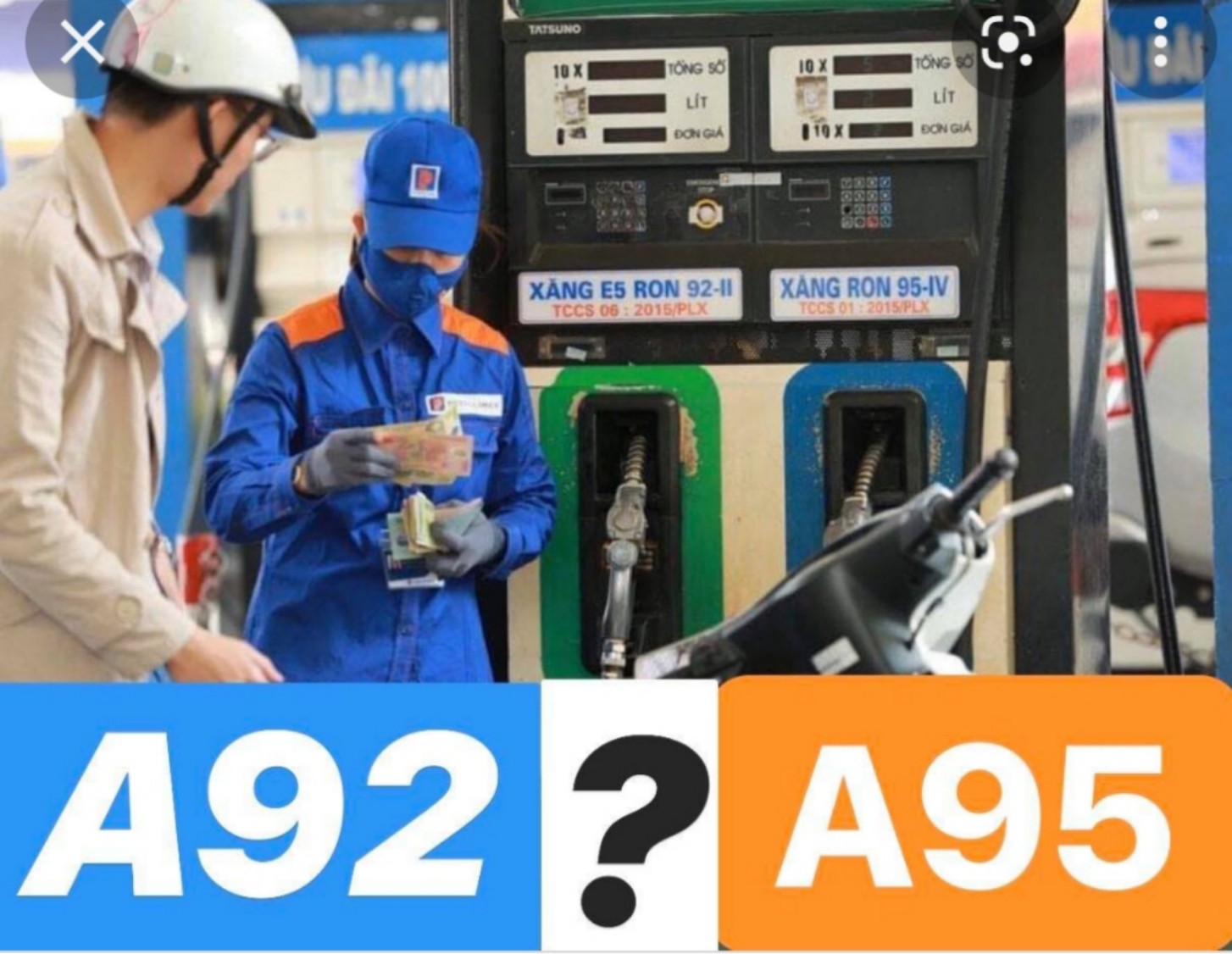 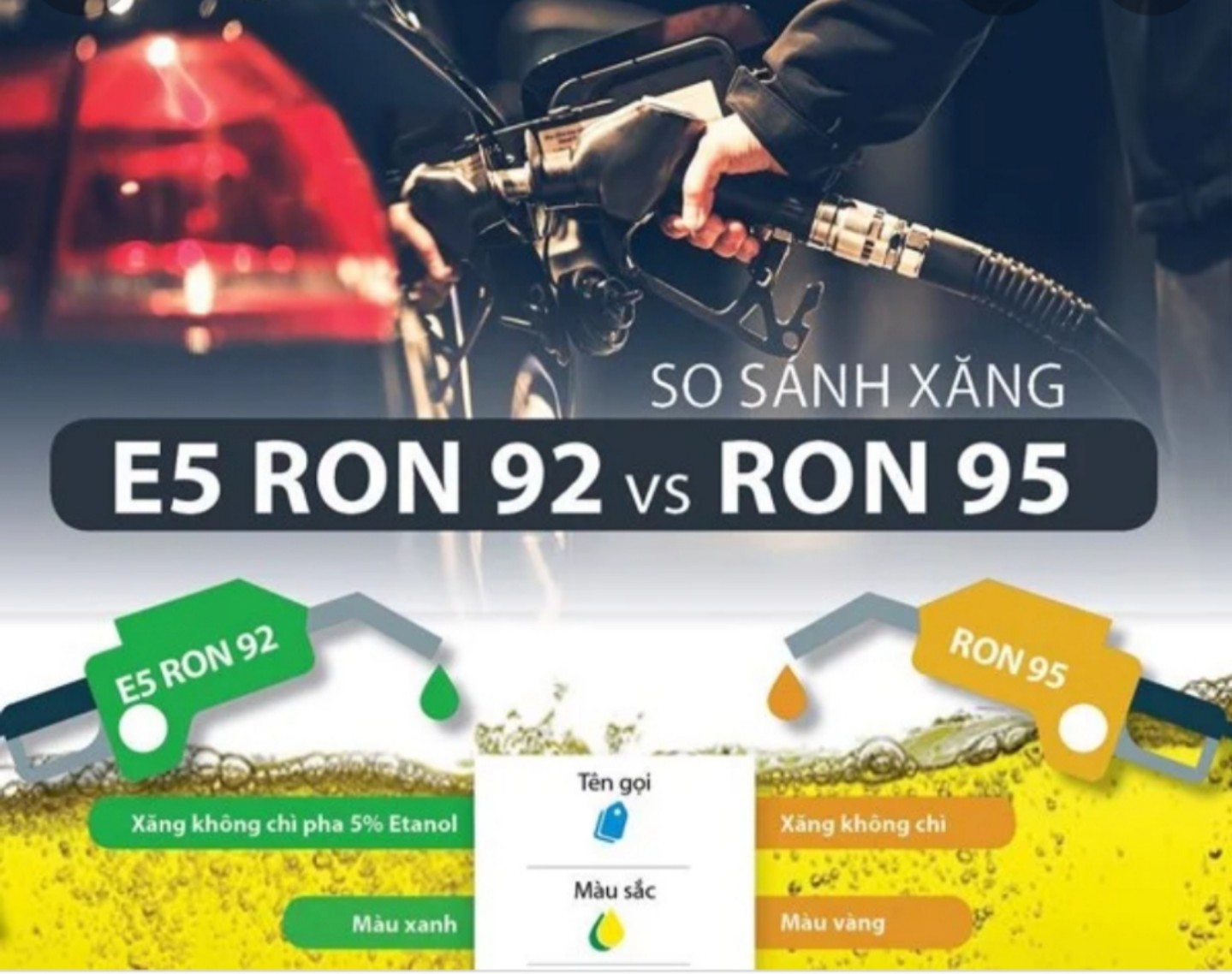 12
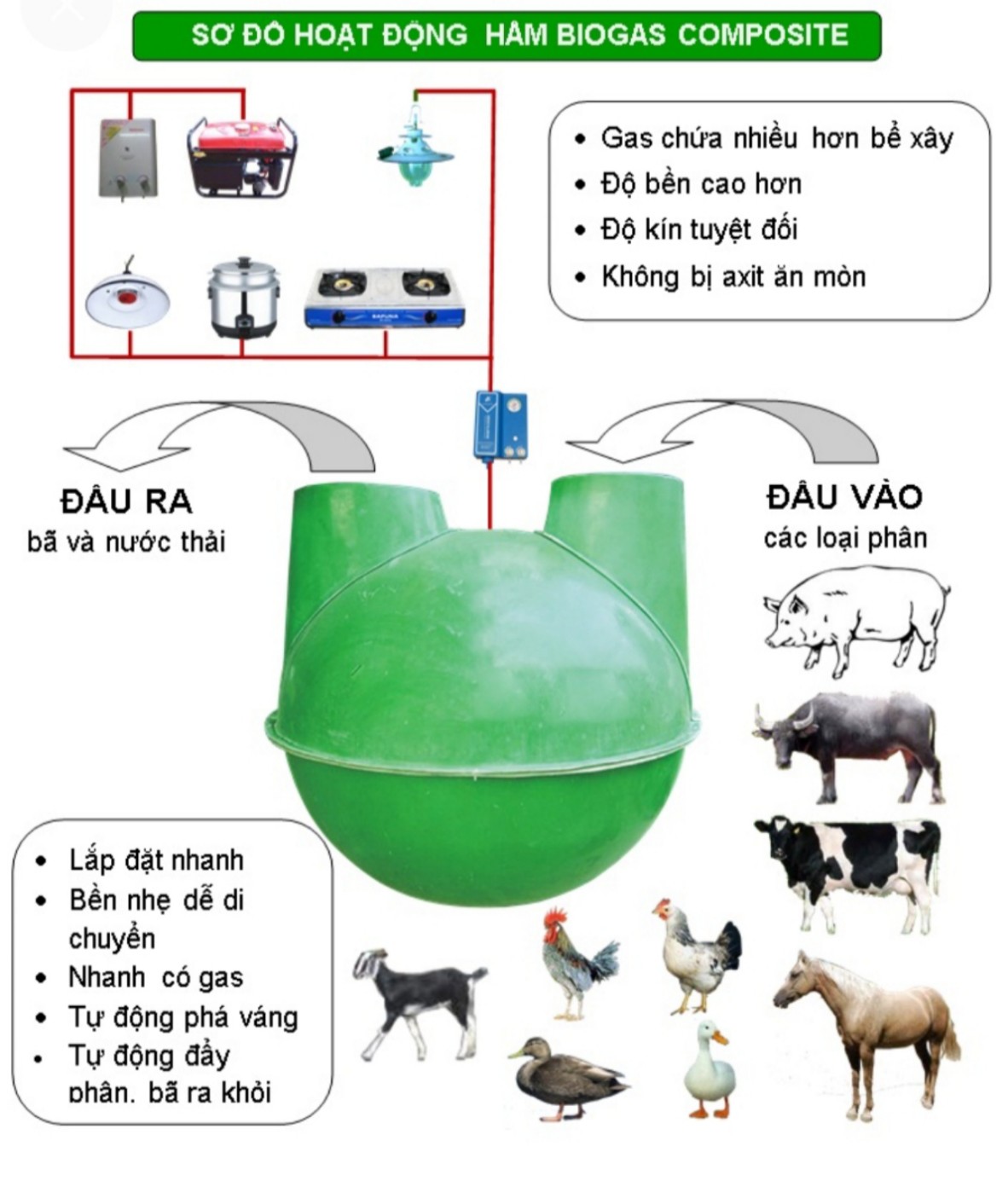 13